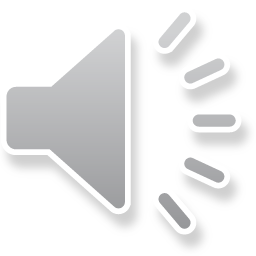 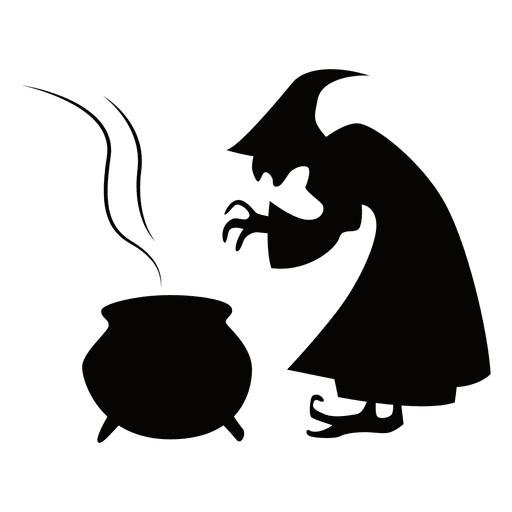 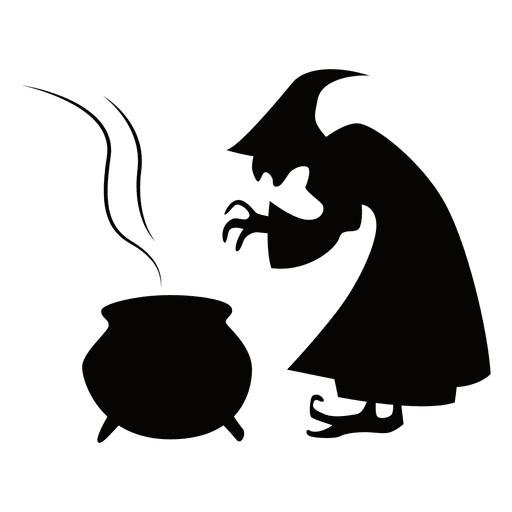 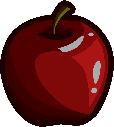 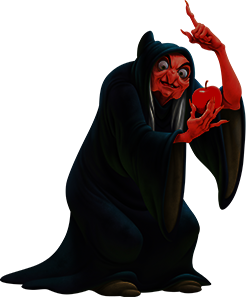 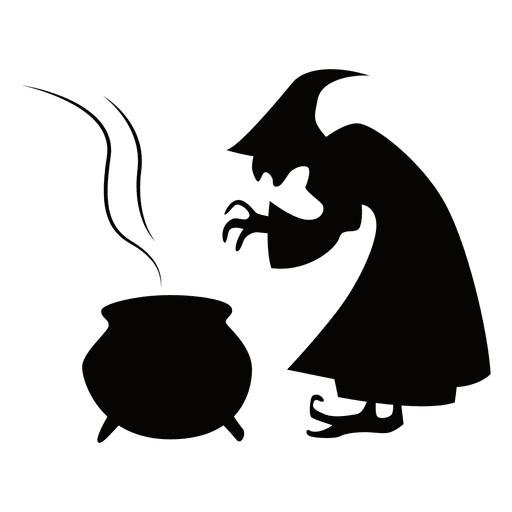 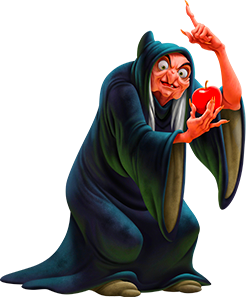 Bạch Tuyết 
Ngươi sẽ chết chắc
Snow White
You will die
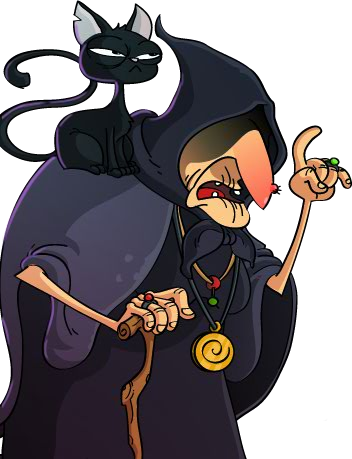 Gọi Bạch Tuyết vào đây cho ta
Call her on here
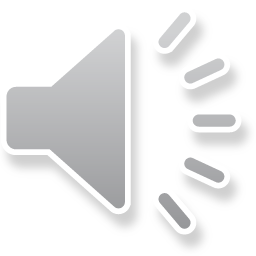 Chỉ có một trái không có độc. Ngươi hãy chọn đi
Choose ! Now
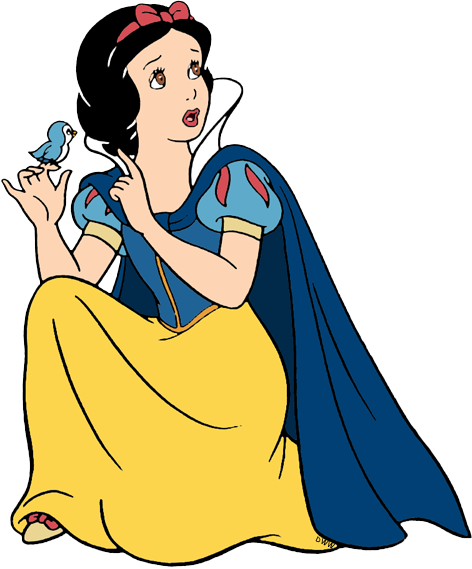 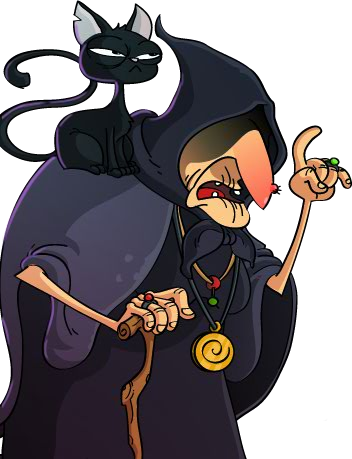 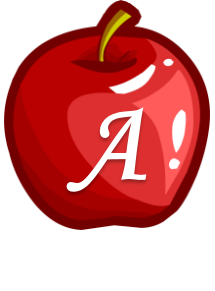 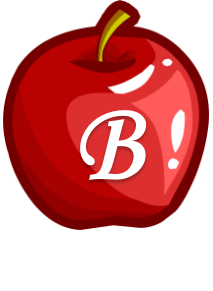 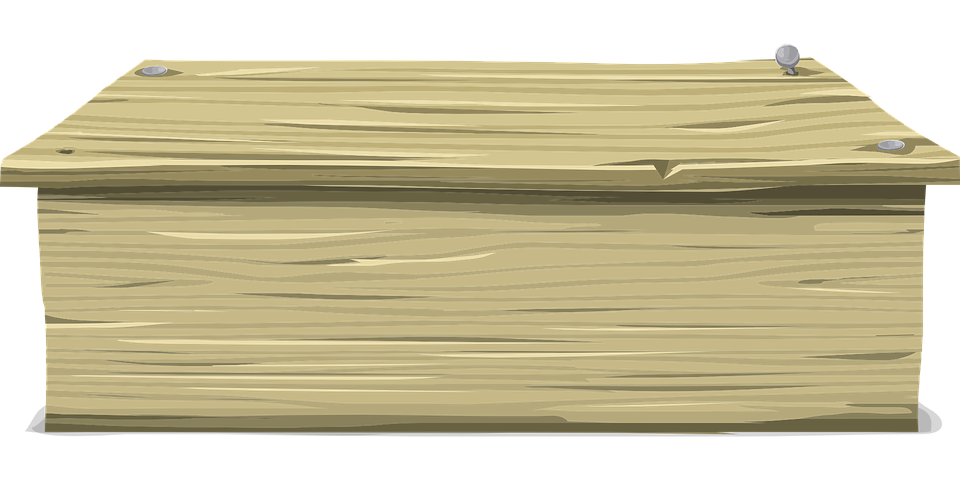 Play
1 + 1 = ?
A. 2
B. 3
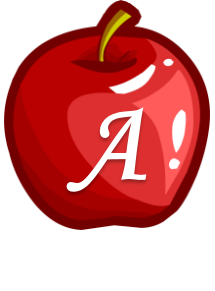 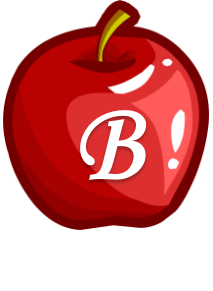 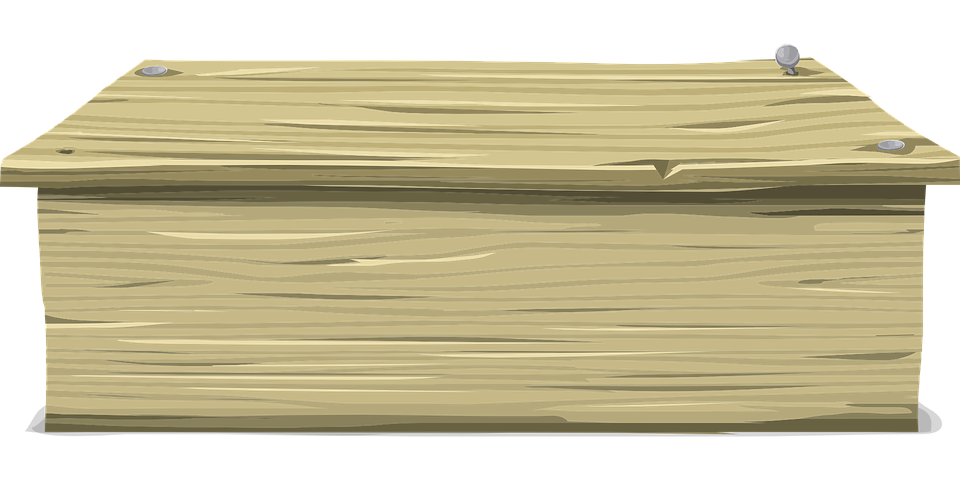 Ngày hôm sau . The next day
2 + 1 = ?
A. 2
B. 3
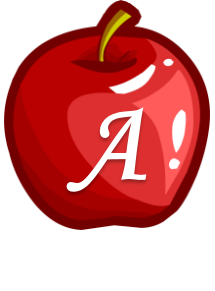 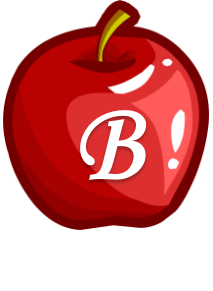 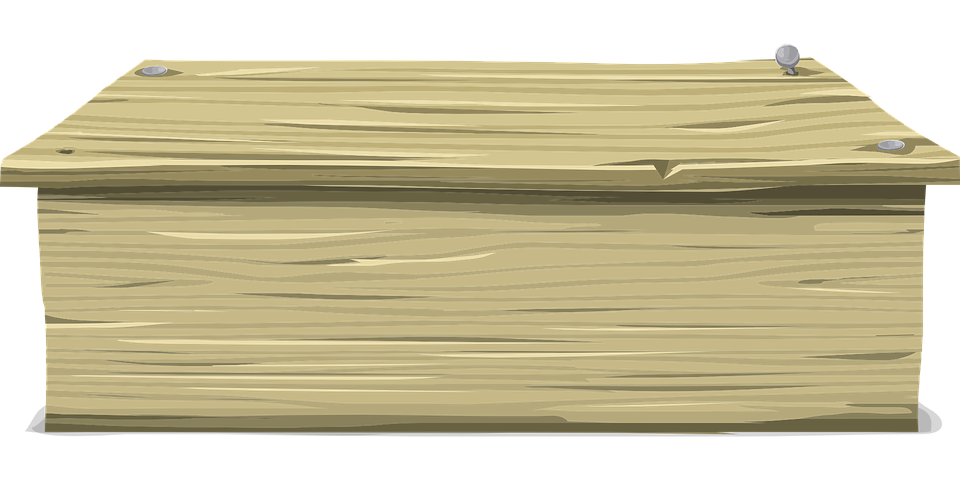 Ngày hôm sau . The next day
3 + 1 = ?
A. 5
B. 4
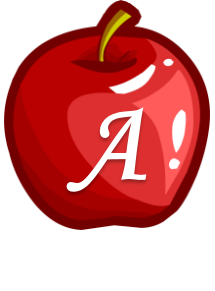 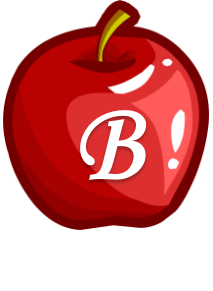 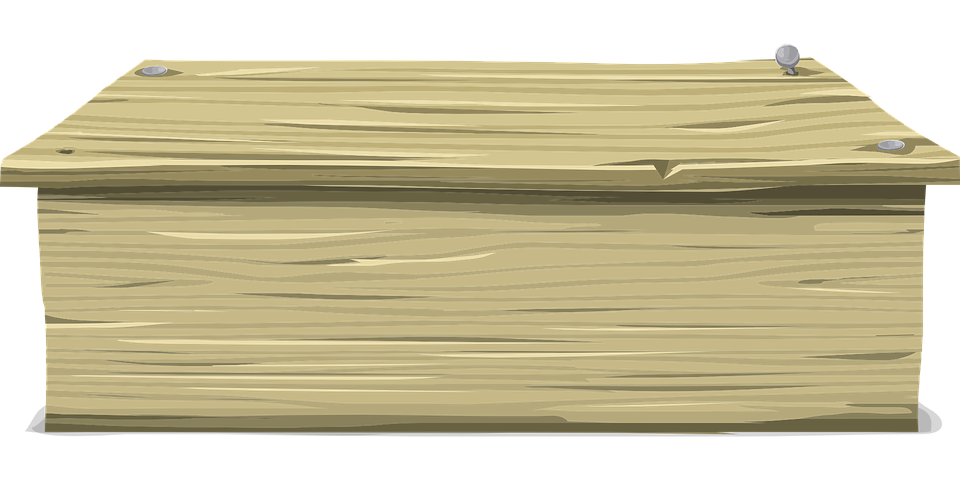 Ngày hôm sau . The next day
5 + 1 = ?
A. 6
B. 7
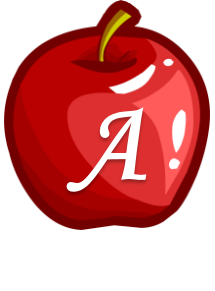 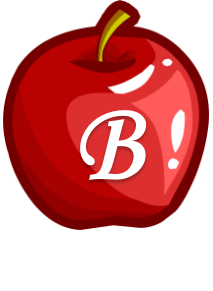 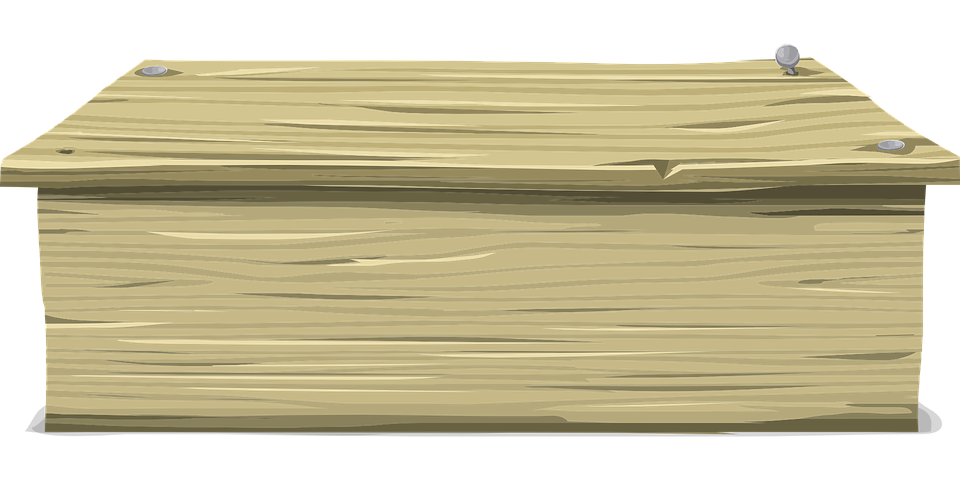 Ngày hôm sau . The next day
2 - 1 = ?
A. 2
B. 1
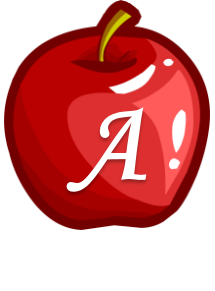 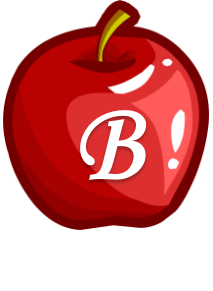 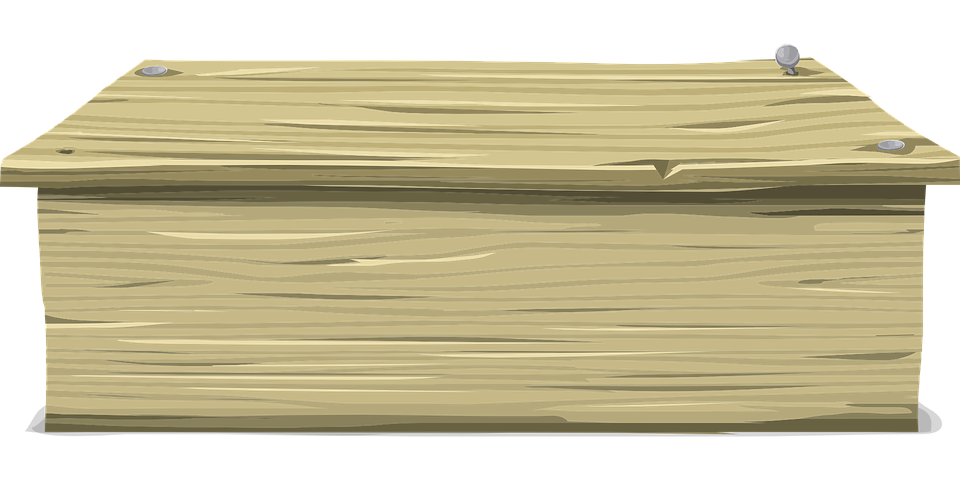 Ngày hôm sau . The next day
3 – 1 = ?
A. 3
B. 2
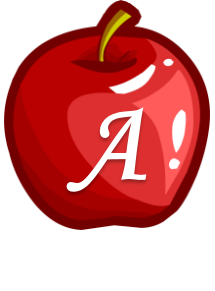 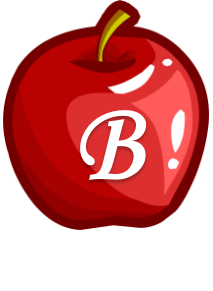 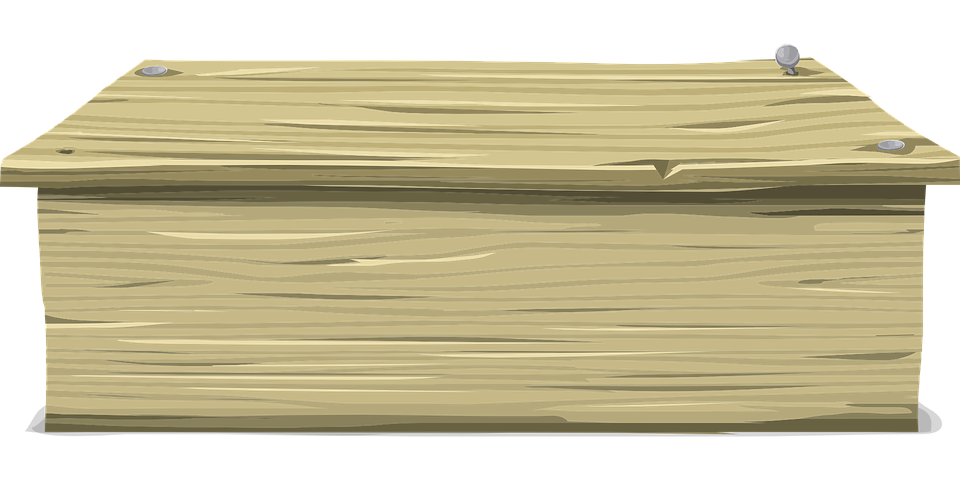 Ngày hôm sau . The next day
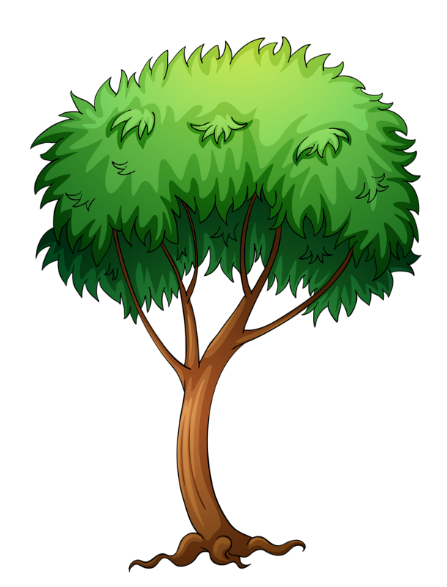 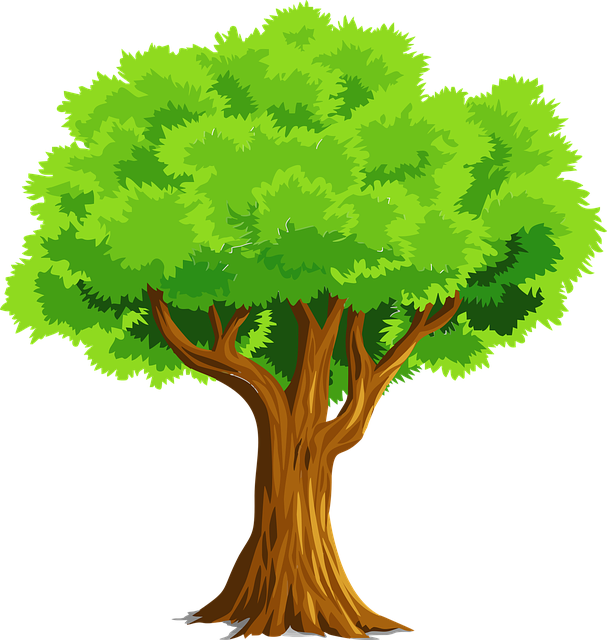 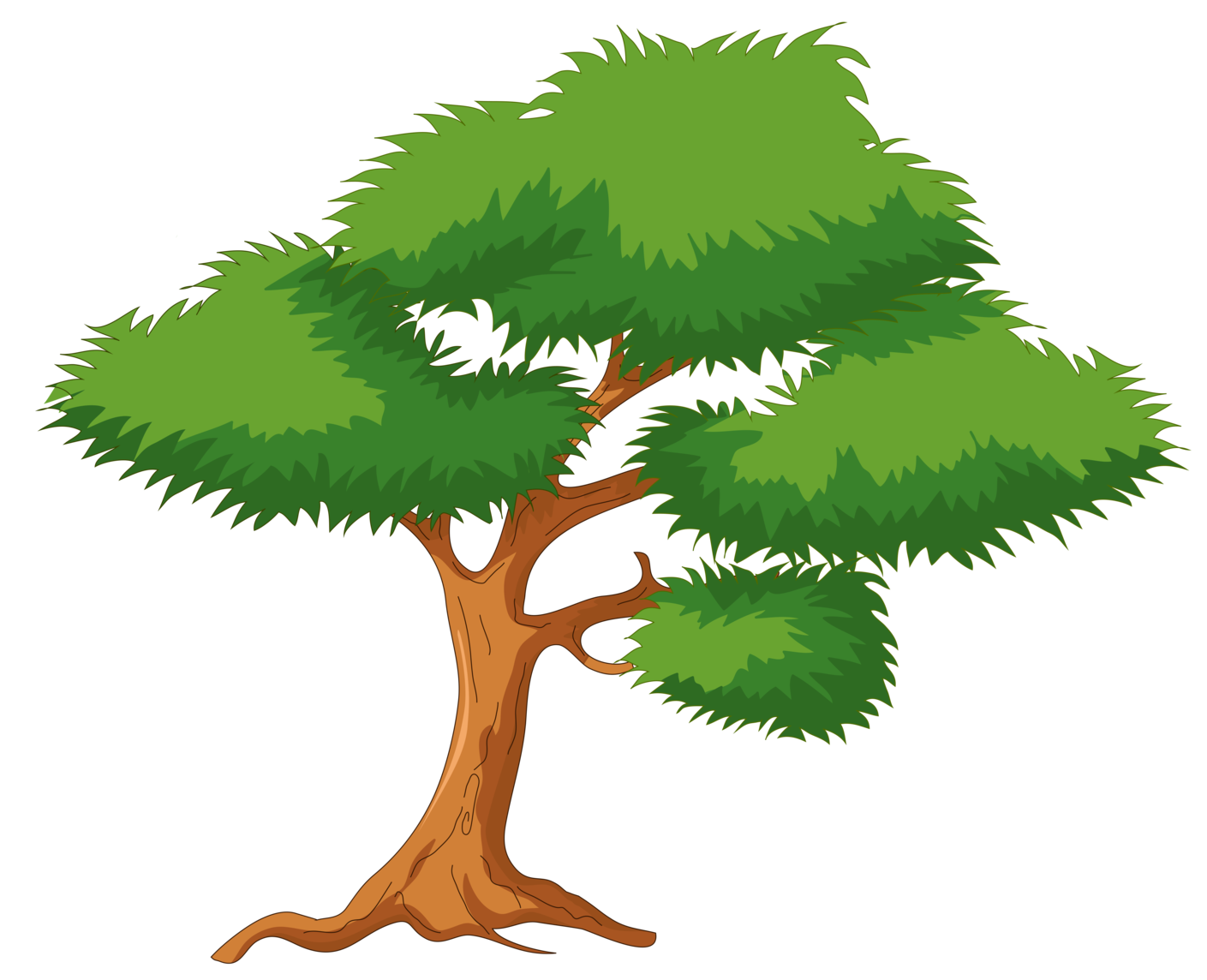 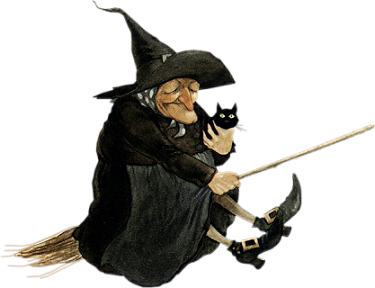 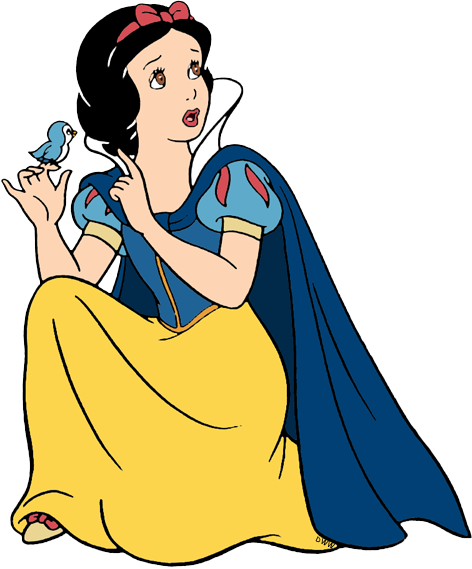 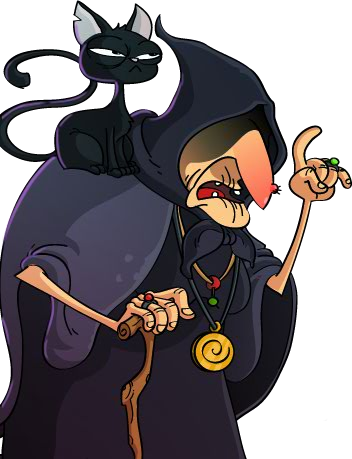 Các ngươi hãy đăng ký kênh Trợ giảng ngay
Subscribe channel TRO GIANG now
DESIGN BY TRO GIANG
youtube.com/trogiang